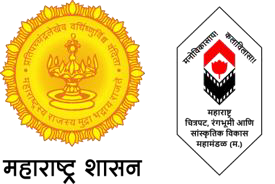 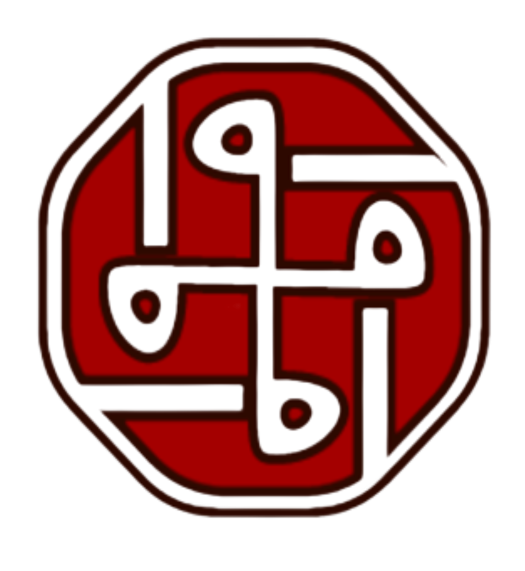 नोंदणी व मुद्रांक विभाग 
महाराष्ट्र शासन
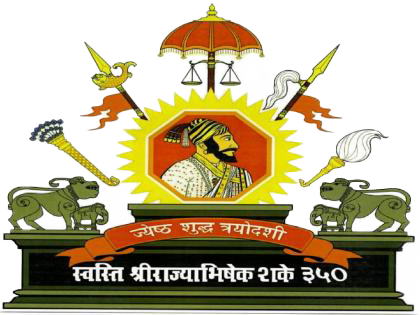 कार्यालय : दुय्यम निबंधक वर्ग- 1, अर्धापूर
क्षेत्रीय शासकीय व निमशासकीय  कार्यालयांसाठी 100 दिवसांचा कृति आराखडा
2
संकेतस्थळ
विभागाच्या ऑनलाईन सुविधांची माहिती 
विभागाविषयी  माहिती
प्रकाशने (कायदे, नियम, अधिसुचना इत्यादी)
महत्वाचे दुवे (पोर्टल बाबत)
सांख्यिकी (दस्त संख्या, मुद्रांक शुल्क व नोंदणी फी)
नागरिकांसाठी (नागरीकांची सनद , सारथी इत्यादी)
सेवा हमी अंतर्गत सेवांबाबत माहिती. वरील सर्व  विषयांची माहिती विभागाच्या संकेतस्थळावर अदयावत केलेली आहे.
3
सुकर जिवनमान (Ease of Living)
सन 2002 पूर्वी नोंदणीस स्विकारलेले दस्त पक्षकारास त्याच दिवशी परत करण्यात येत नव्हते. तथापी सरिता प्रणालीअंतर्गत सन 2002 नंतर नोंदणीस स्विकारून दस्त स्कॅन करुन पक्षकारास त्याच दिवशी परत करण्यात येत आहेत. तसेच नोंदणी झालेल्या दस्तांच्या सुची क्र.2, नक्कल प्रती त्याच दिवशी अथवा दुस-या दिवशी दिल्या जातात. सुची क्रमांक 2 ची प्रथम प्रत नोंदणीच्या दिवशी पक्षकारास विनामुल्य देण्यात येत आहे.
4
तक्रार निवारण (Grievance Redressal)
नागरिकांकडून दुय्यम निबंधक कार्यालयात प्राप्त झालेल्या सर्व तक्रारी (आपले सरकार, PG पोर्टल व CRM पोर्टल यांसह) निरंक आहे. 
सह जिल्हा निबंधक वर्ग-1 व अधिनस्त सह  दुय्यम निबंधक कार्यालयात येणा-या अभ्यागंताना भेटीसाठी  अर्धापूर येथिल दुय्यम निबंधक कार्यालयात सकाळी 09:45 ते सांयकाळी 06:15  पर्यन्त सह दुय्यम निबंधक उपलब्ध आहेत.
5
स्वच्छता (Cleanliness)
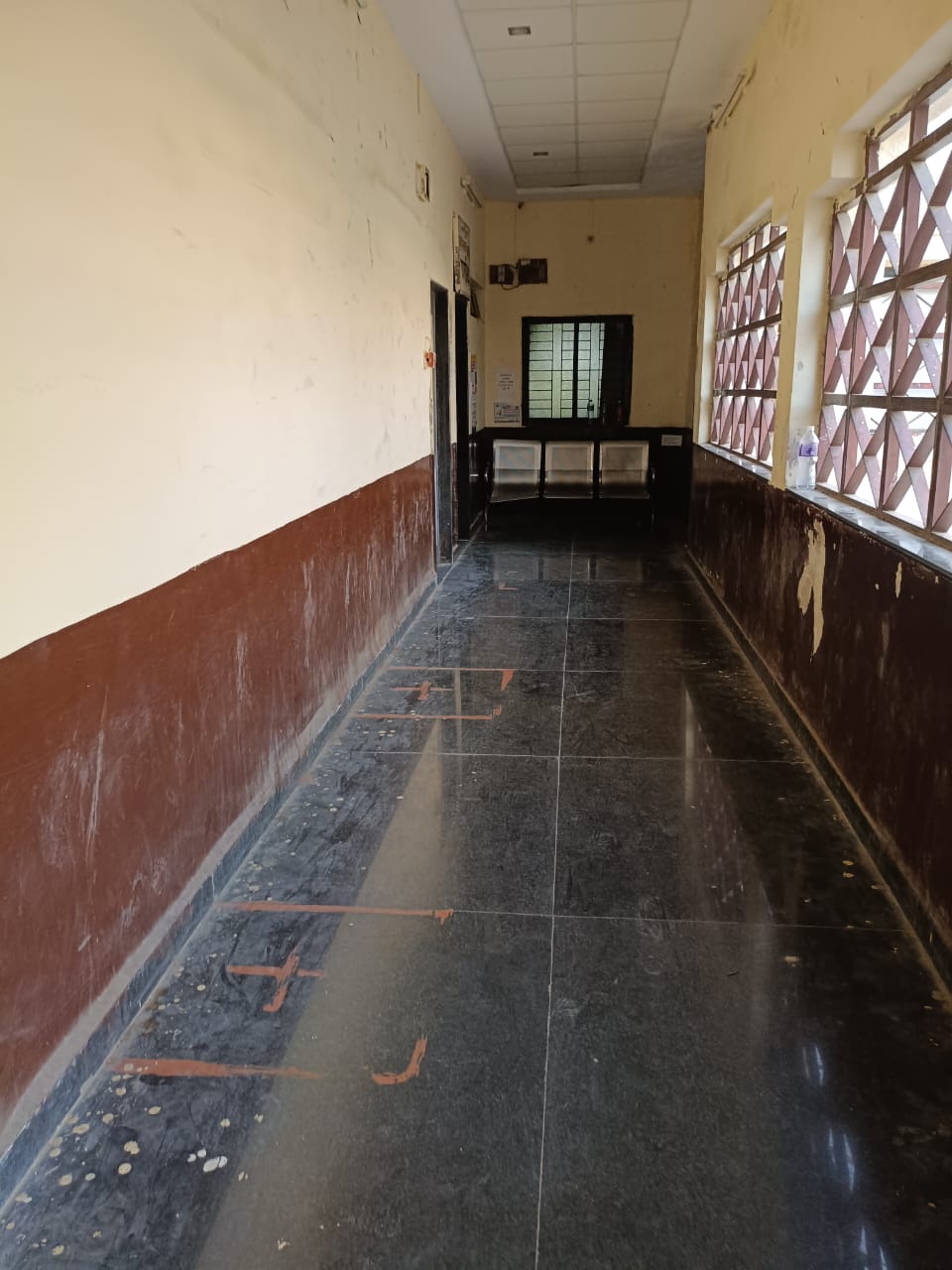 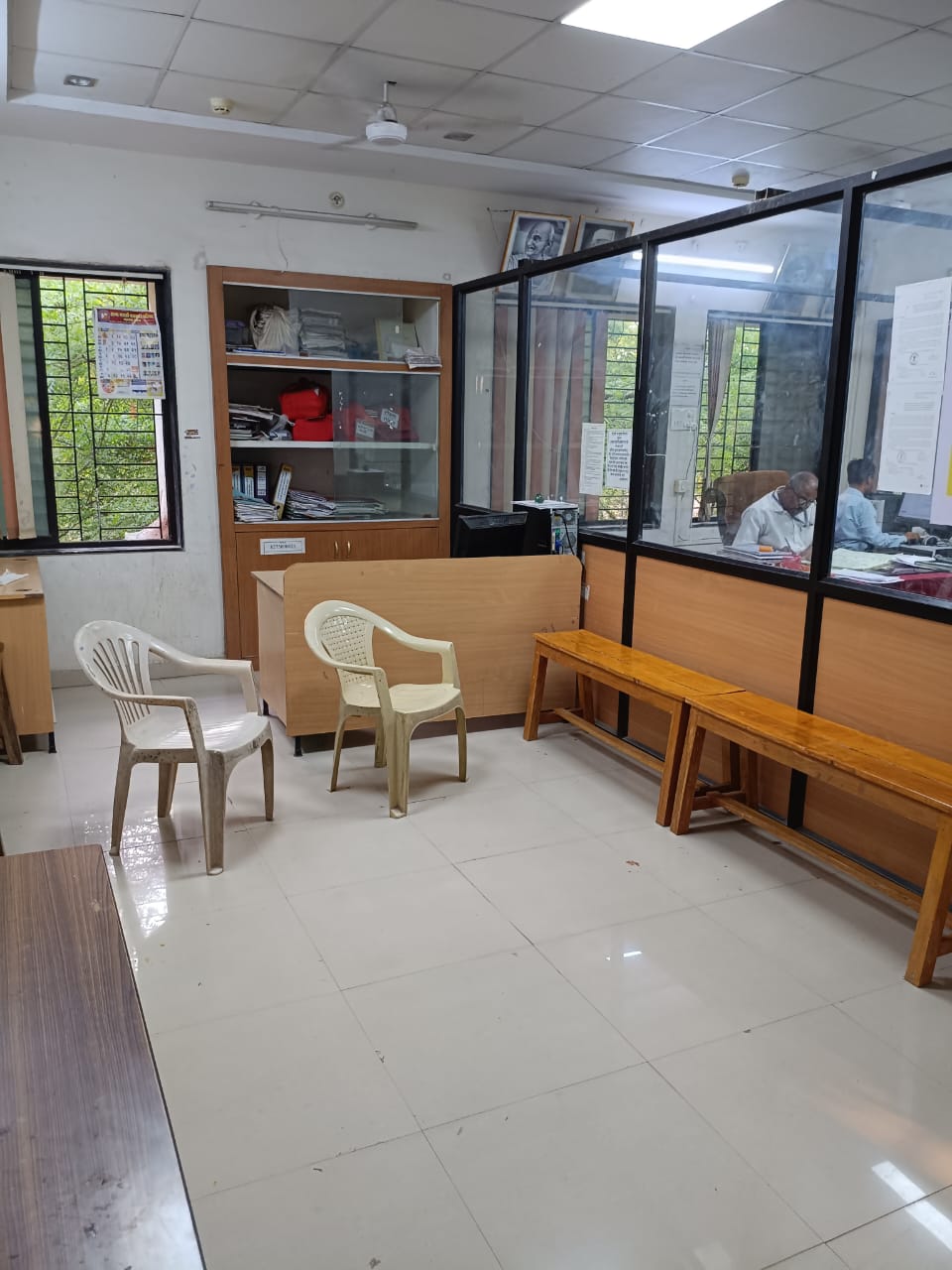 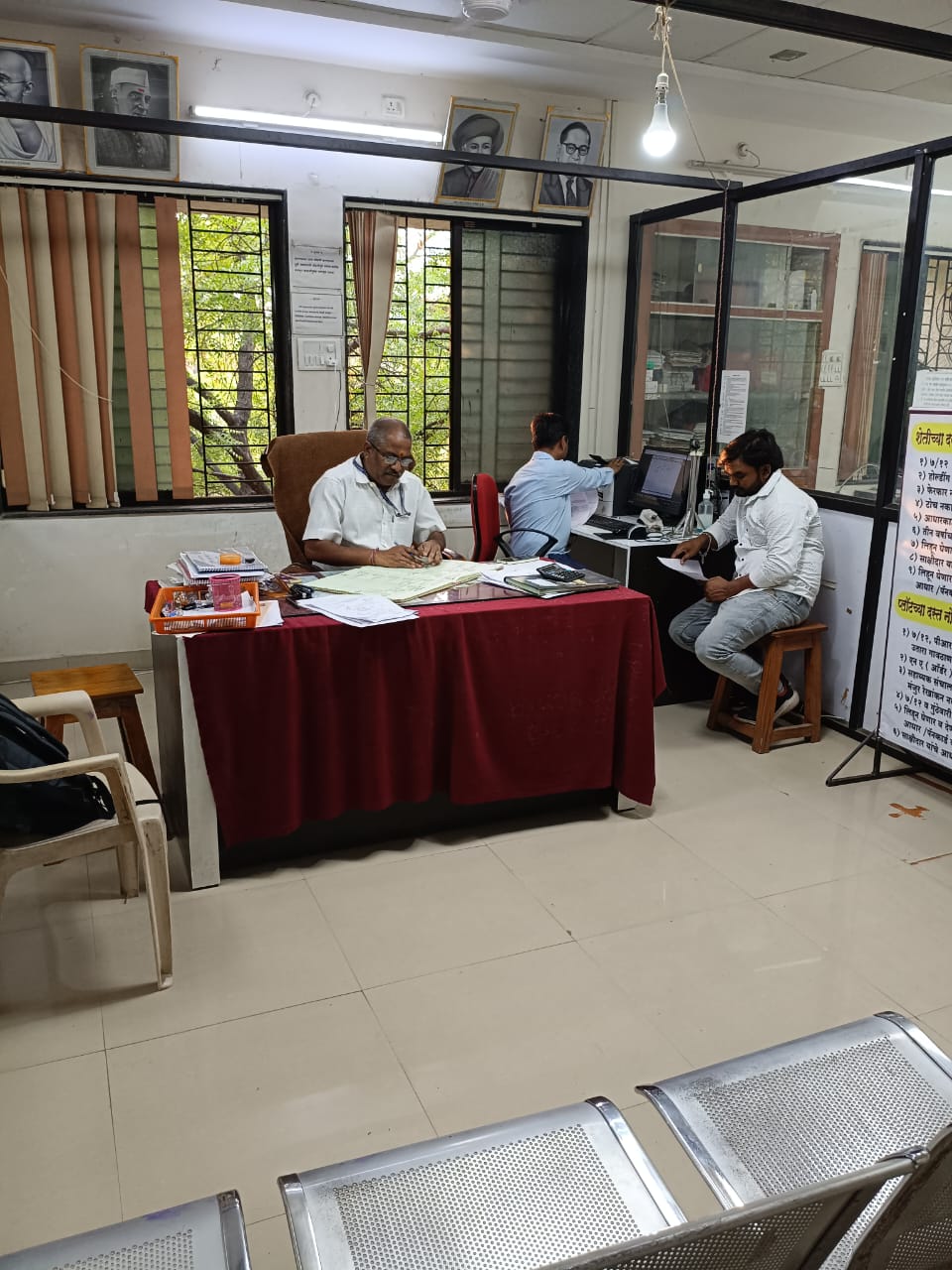 6
स्वच्छता (Cleanliness)
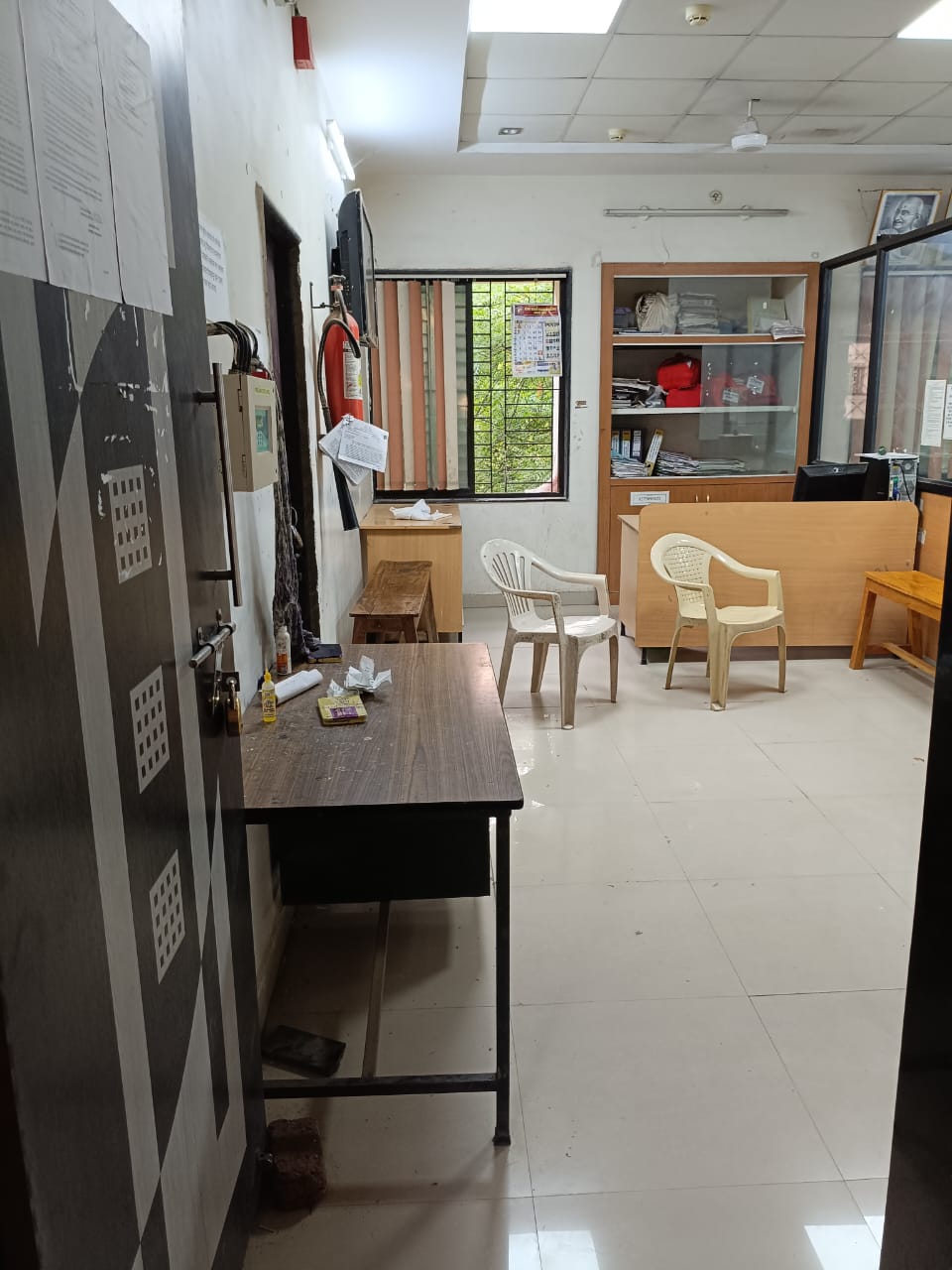 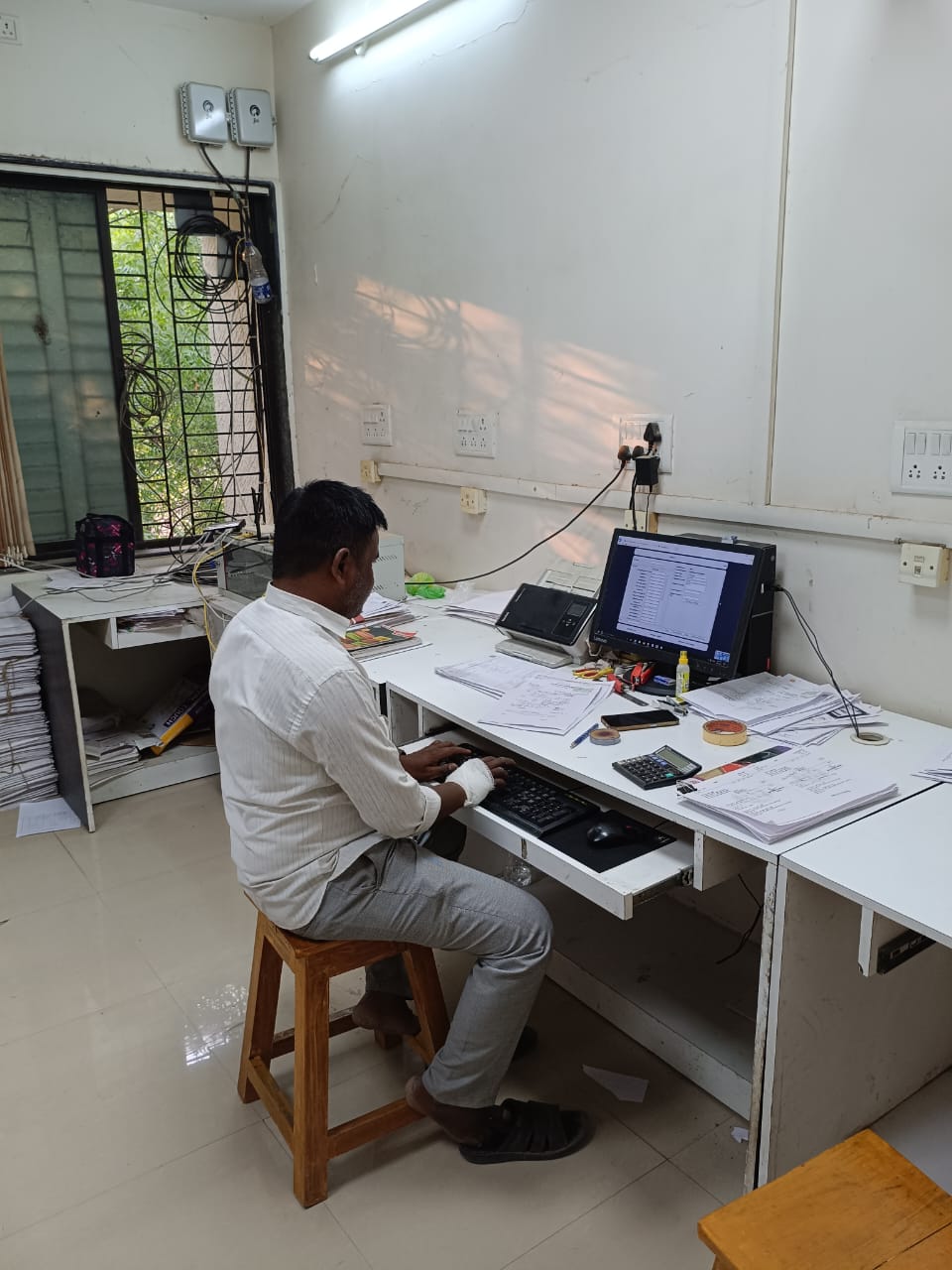 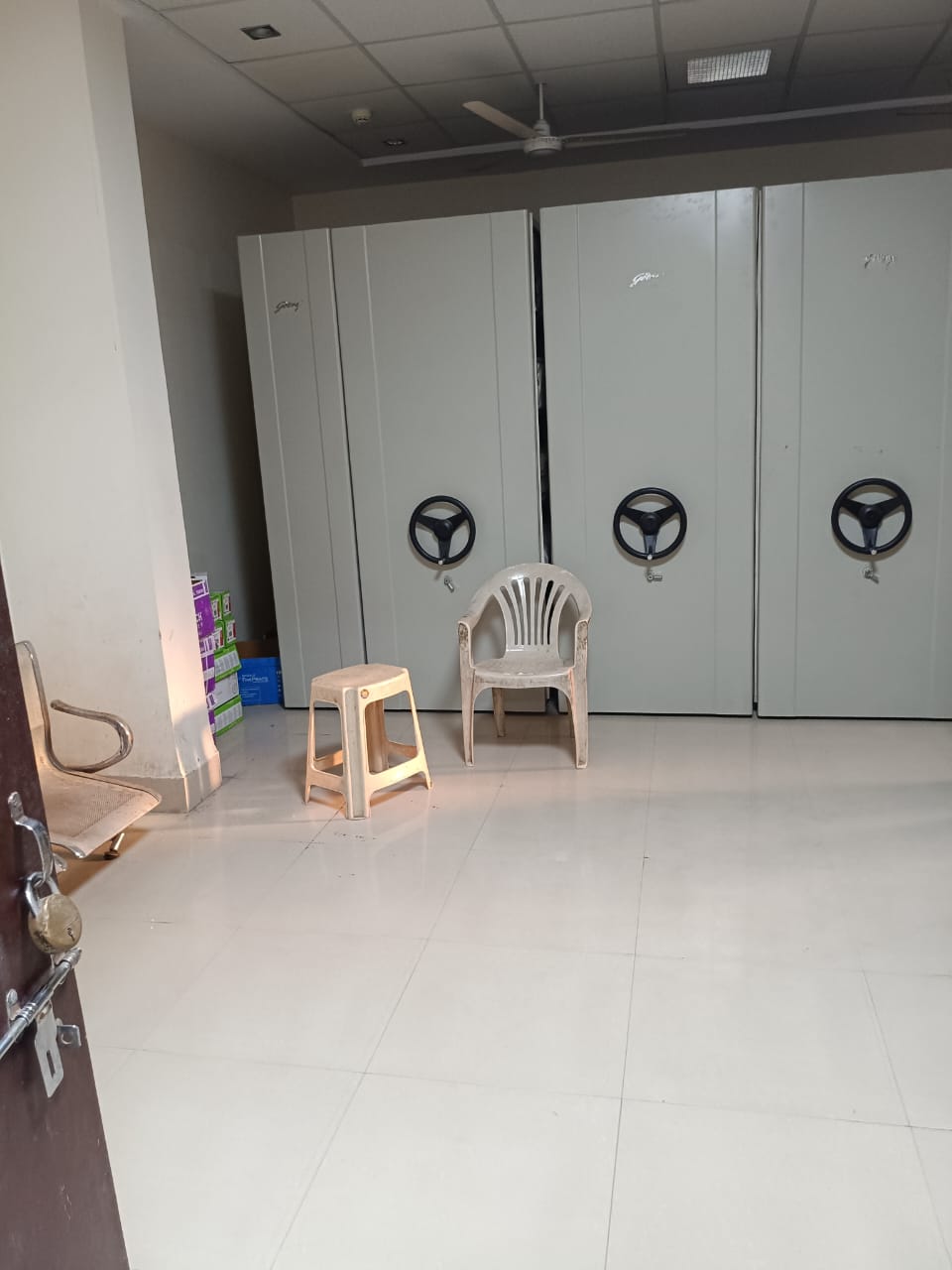 7
मुदतबाह्य अभिलेख नष्ट करने
8
तक्रार निवारण
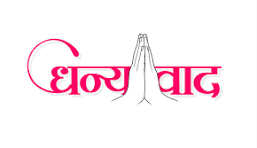 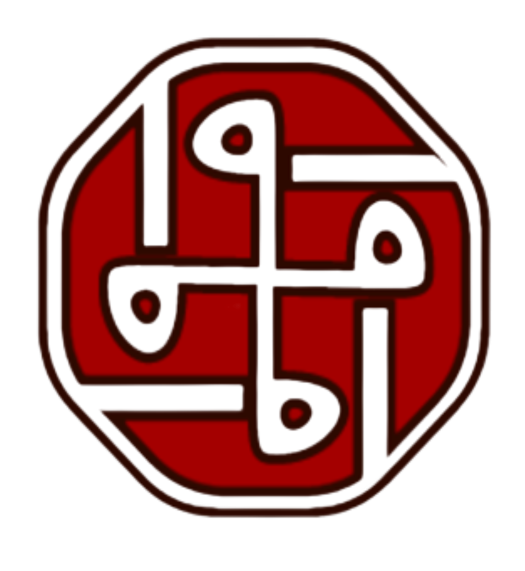 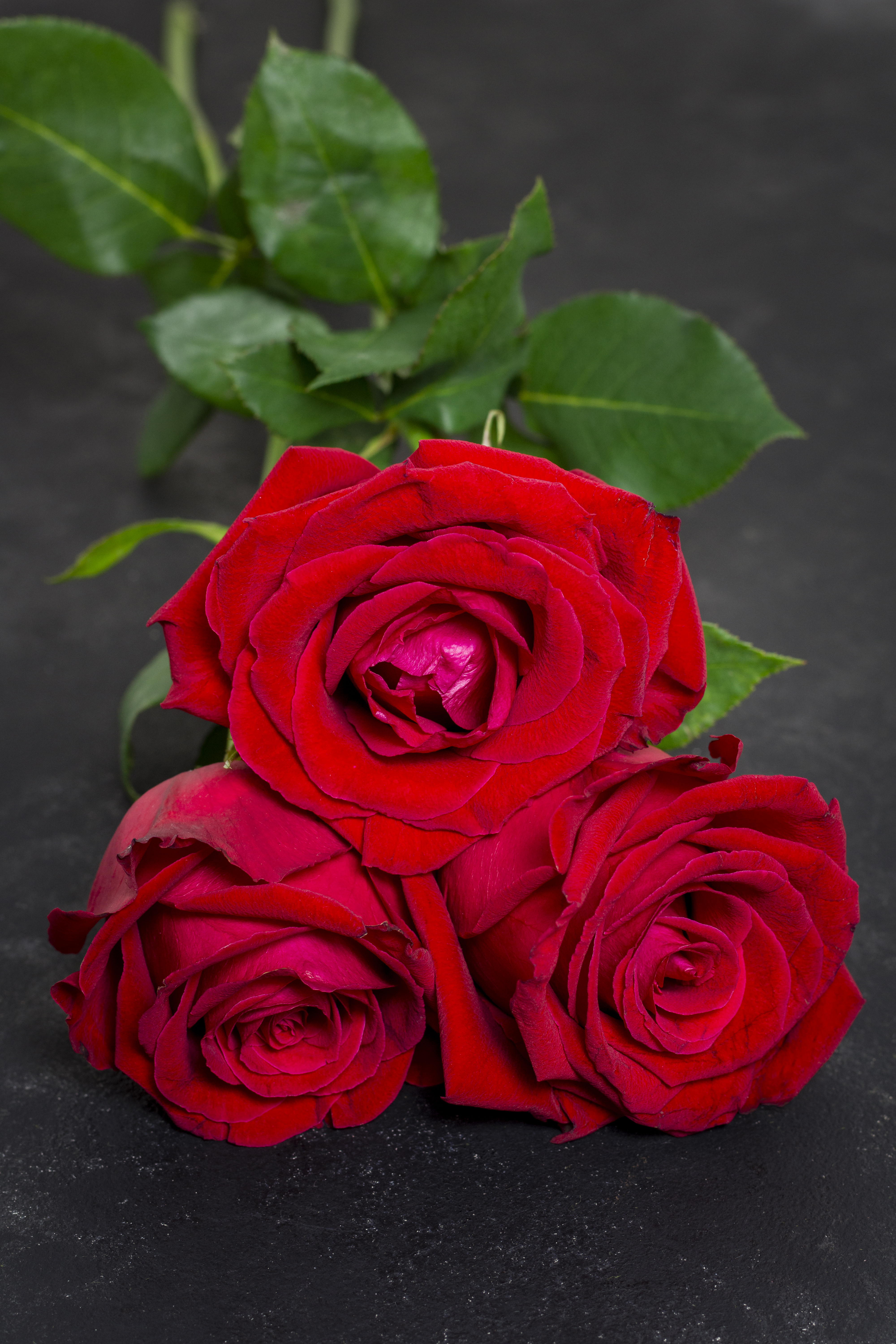 श्री एस. व्ही. पेंचला, 
दुय्यम निबंधक, वर्ग-1,
अर्धापूर